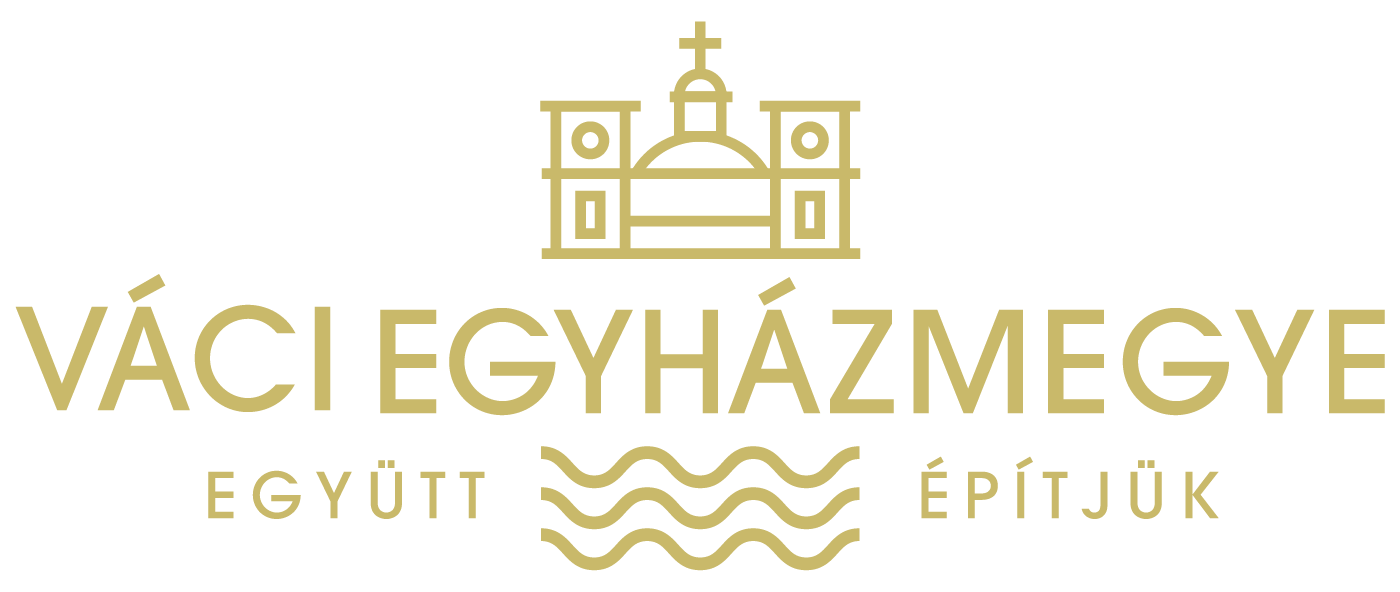 IMA JUBILEUMI KÉSZÜLETHEZ
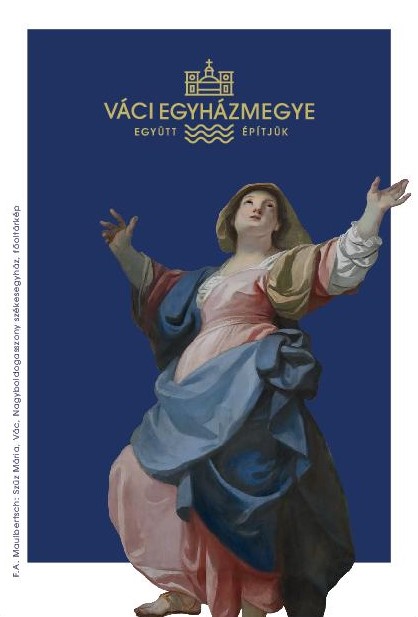 Mennyei Atyánk! 
Hálát adunk Neked egyházmegyénk ezeréves történelméért.Köszönjük Neked a hit kegyelmét és elődeinket, akik ezt a hitet megvallották és akik egyházmegyénk szegletköveivé váltak.Kérünk, bocsásd meg nekünk, amikor nem hittünk, nem reméltünk, nem szerettünk eléggé!Kérünk, nyisd meg szívünket, hogy be tudjuk fogadni a Te végtelen és irgalmas szeretetedet!Kérünk, nyisd meg értelmünket, hogy megértsük tanításod bátorító szavait!Kérünk, nyisd meg füleinket, hogy meghalljuk egymást és a szükséget szenvedőket!Kérünk, áldd meg egyházmegyénk valamennyi tagját: püspökeinket, papjainkat, diakónusainkat, szerzeteseinket, világi szolgálattevőinket, híveinket és családjaikat! Add, hogy jubileumi felkészülésünk mindannyiunk lelki megújulását segítse!Add, hogy az Örömhír hirdetői és a hit, a remény és a szeretet tanúságtevői lehessünk családjainkban, közösségünkben, Egyházunkban és a világ számára!
Boldogságos Szűz Mária és Szent Mihály arkangyal könyörögjetek érettünk!